Delivering multi-disciplinary cardiac rehabilitation in the Bush: 
the Wimmera Hub & Spoke telehealth model, improving access for rural people

Annabel Askin Rural Northwest Health, Pam Marshman  Wimmera Health Care Group & Donna Bridge Wimmera Primary Care Partnership
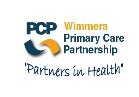 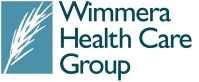 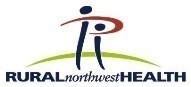 Conclusion – It works!

For individuals – ‘It’s easy to do and saves money, time and travel’ 
Provided access to rural community members who may have limited or no access to rehabilitation.
Provided opportunities for peer support and increased social connectivity.
217% increase in CR contacts from May-August 2014 to May-August 2015 due to telehealth
Clients can access multidiscplinary team care close to home 

For health professionals - `I can extend and maintain skills’
Supported staff and enhanced telehealth skills. 
Enabled rural practitioners to broaden their scope of practice.

For organisations - `We can now offer this service to our clients’
Replicable model for specialised interventions to remote populations.
Developed agreed practice referrals to CR programs.
Multidiscplinary care provided without the financial burden  
Practitioners and consumers have embraced this model of care with enthusiasm.
Commitment to invest in time and technology to get it right
Introduction

The aim of this study was to provide innovative community focused Cardiac Rehabilitation (CR) education via telehealth by partnering with other regional healthcare organisations.  

Prior to this pilot, CR was only available at the Wimmera Health Care Group, Horsham as an eight week multi-disciplinary program. Many clients in the region previously may not have accessed, or completed, such programs due to the burden of travel. Economy of scale has dictated that multi-disciplinary approaches to CR have not been available in the rest of the 29,000 sq/km of the Wimmera in far western Victoria.
Methods

A multidisciplinary
team based in 
Horsham, 
Western Victoria 
(the `Hub’), 
provided the 
education 
component via telehealth, with outlying initial pilot health service, Rural Northwest Health (one of the `Spokes’) providing the physical activity component. This has allowed remote community members to access a high quality, best practice program, close to home, with improved peer support.
Staff were trained in using VC technology and delivering education in an interactive way with patients
Support tools and resources developed for staff and clients
Staff capacity built in Cardiac Rehabilitation and assessment
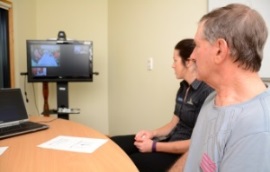 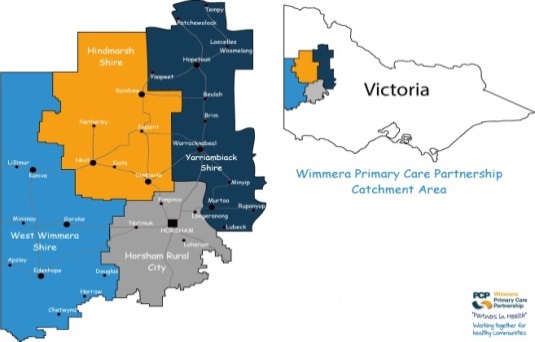 Result = Increased uptake of Cardiac Rehabilitation in the Wimmera 

√Healthier people    √up-skilled rural workforce    √co-ordinated services

Further information: Annabel Askin  annabel.askin@windowslive.com , Pam Marshman dietitian@whcg.org.au, Donna Bridge donna.b@grampianscommunityhealth.org.au
Do not cover this area - Do not cover this area - Do not cover this area - Do not cover this area - Do not cover this area - Do not cover this area - Do not cover this area - Do not cover this area - Do not cover this area.
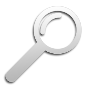 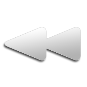 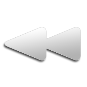 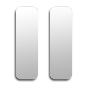 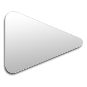 Index